La livre sterling : £
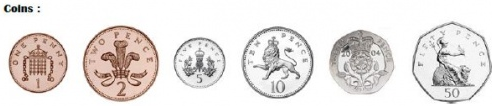 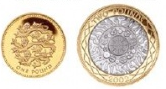 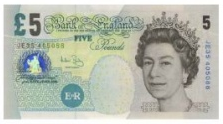 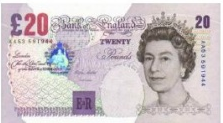 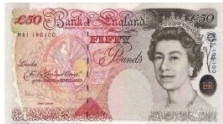 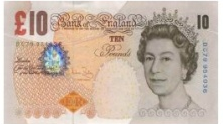 Le dollar  : $
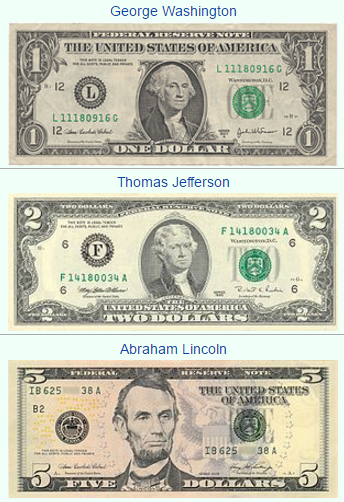 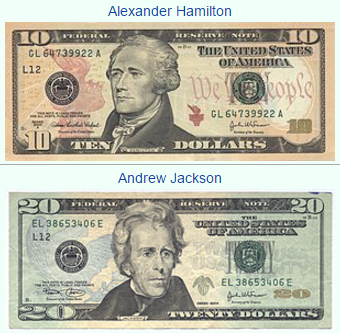 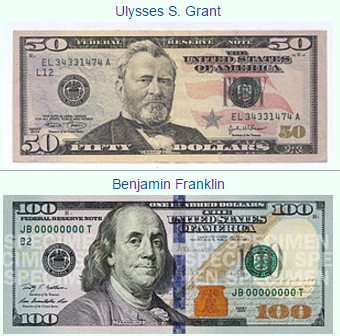